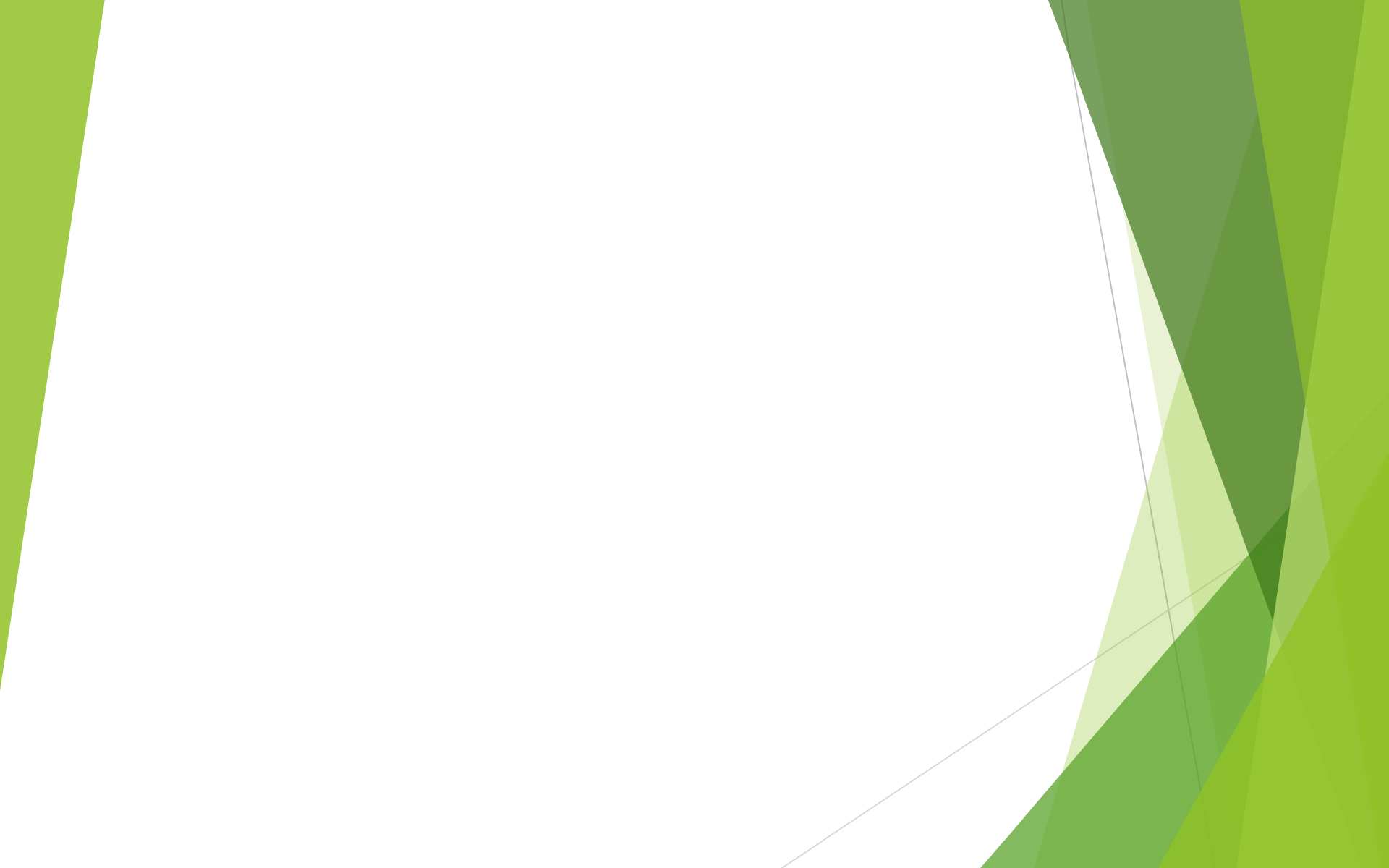 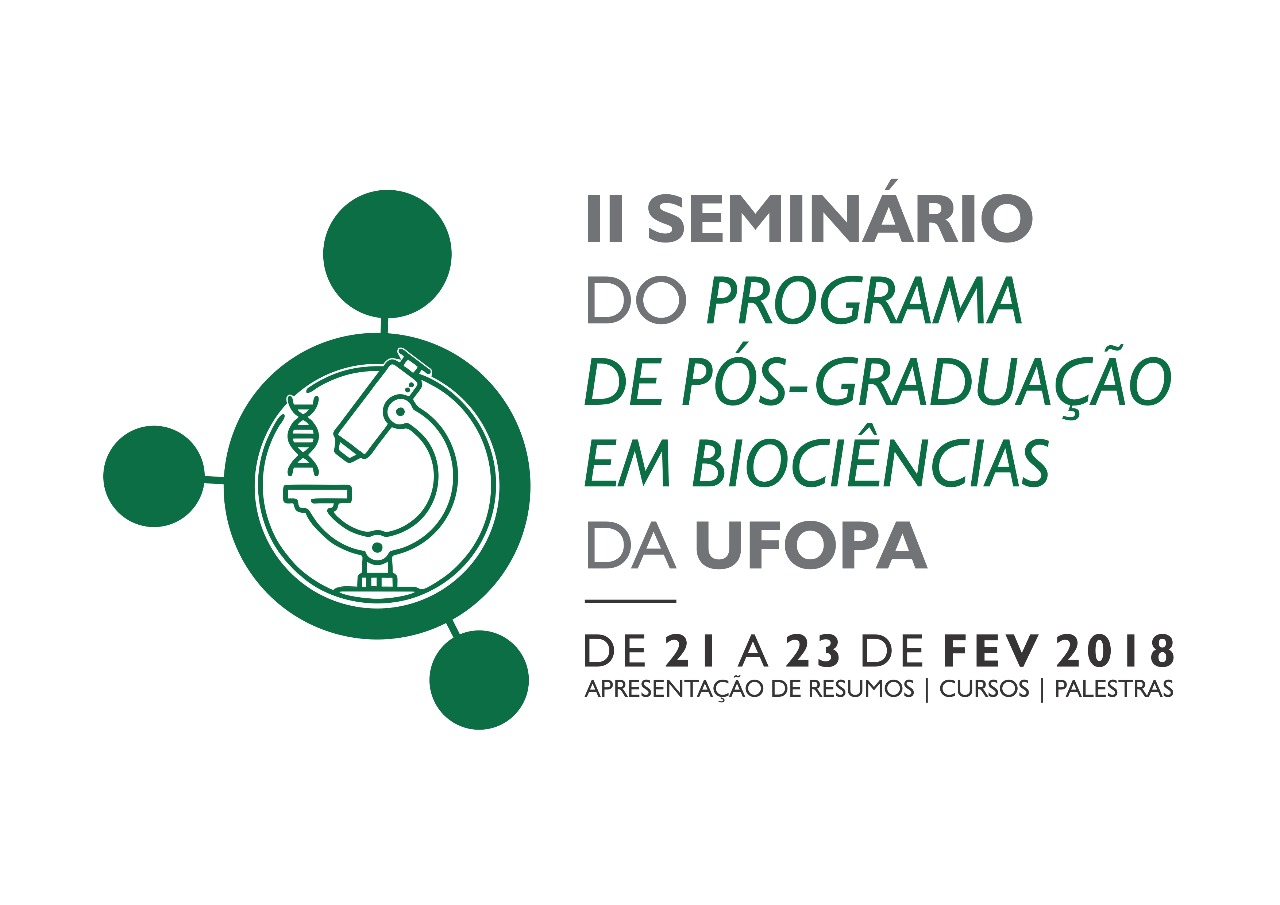 TÍTULO DO TRABALHO Nome completo do autor 1; Nome completo do autor 2 ; Nome completo do autor 31Instituição do autor, e-mail ; 2Instituição do autor, e-mail; 3Instituição do autor, e-mail
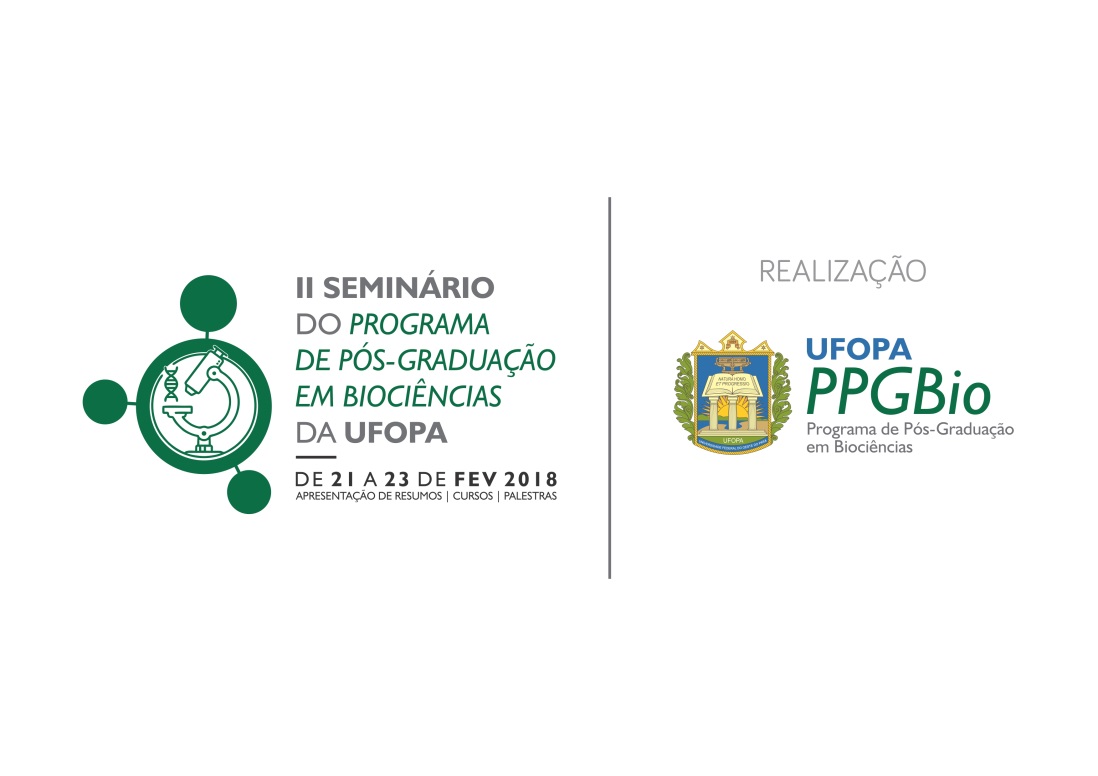